PROMIS-29 V2.0 Physical andMental Health Summary ScoresRon D. Hays
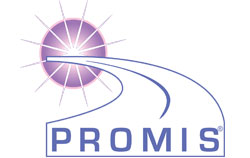 Karen L. Spritzer, Ben Schalet, Dave Cella
October 20, 2017, 4:20-4:33pm 
ISOQOL, Philadelphia, Grand ABC
 Oral Session 208: Measurement in General Populations
1
PROMIS-29 V 2.0
4 items each
Ability to participate in social roles and activities
Anxiety
Depressive symptoms
Fatigue
Pain interference
Physical functioning
Sleep disturbance
Pain intensity (0–10 numeric rating item)
2
Preference-Based Scores Estimated from PROMIS-29
Indirect (mapping to):
EQ-5D-3L 
Revicki et al., 2009, Qual Life Res
Thompson et al., 2017 epub, Pharmacoeonomics
HUI-3 (Hays et al., 2016, Qual Life Res)
Preference scoring functions
Craig et al. (2014, Value in Health)
Hanmer et al. (2015, Health Qual Life Outcomes)
3
Sample 1: Op4G Panel
n = 3,000
51% female
60% non-Hispanic White, 17% Hispanic, 14% Black, 9% Asian, 1% other
Mean age = 46 (range: 18-88 years old)
14% less than high school, 31% high school graduates, 28% some college, 47% college degree
57% married or living with a partner
4
Sample 2: Toluna/Greenfield panel
n = 2,000
50% female
81% non-Hispanic White, 6% Hispanic, 7% Black, 4% Asian, 2% other
Mean age = 52 (range: 18-93 years old)
3% less than high school, 25% high school graduates, 42% some college, 30% college degree
56% married or living with a partner
National Comprehensive Cancer Network-Functional Assessment of Cancer Therapy-Kidney Symptom Index (NFKSI) Study 5
Analysis Plan
Coefficient alpha for 7 multi-item scales
Factor analyses (exploratory and confirmatory) 
Reliability of weighted composites
Mosier’s formula
Correlations among PROMIS-29 “scales”
Associations of PROMIS-29 Summary Scores with number of chronic conditions and:
EQ-5D-3L, HUI-3, PROMIS Global Physical and Mental
SF-36v2 PCS and MCS, SF-6D
6
Internal Consistency Reliability
7
Standardized CFA Loadings for Two Factors (Sample 1)
8
PROMIS Physical and Mental Health T-scores
z-scores = (T-score – 50)/10

Summary health T-scores = 10*(Sum of z-scores*scoring coefficients) + 50

Higher score is better health
9
10
11
Correlations of Physical and Mental Health Summary Scores with Other Variables (Sample 1)
Hypertension, angina, coronary artery disease, heart failure, heart attack, stroke, liver disease, kidney disease, arthritis, migraines, asthma, chronic lung disease, diabetes, cancer, depression, anxiety, alcohol or drug problem, sleep disorder, HIV/AIDS, spinal cord injury, and multiple sclerosis.
12
Correlations of Physical and Mental Health Summary Scores with Other Variables (Sample 2)
SF-6D Mean = 0.71, SD = 0.14; Brazier, J., Rowen, D., & Hanmer, J. (2008). Revised SF-6D scoring programmes: 
A summary of improvements. Patient Reported Outcomes Newsletter, 48, 16–17. Fall.
Hypertension, angina, coronary artery disease, heart failure, heart attack, stroke, liver disease, kidney disease, 
arthritis, migraines, asthma, chronic lung disease, diabetes, cancer, depression, anxiety, alcohol or drug problem, 
sleep disorder, HIV/AIDS, and  multiple sclerosis.
13
Largest Associations with Chronic Conditions (Sample 1)
14
Conclusions
These studies provide support for the reliability and validity of the PROMIS-29 Physical and Mental Health Summary scores.
Further work is needed to evaluate these summary scores in other samples.
Alternative scoring approaches such as higher-order factor models should be explored.
15
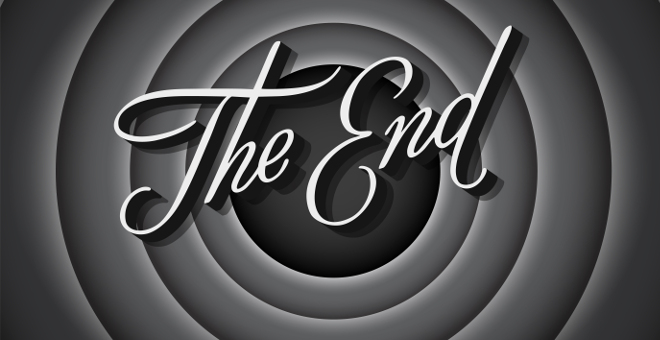 Funding for HealthMeasures was provided by the National Institutes of Health grant U2C CA186878.
17
18
19